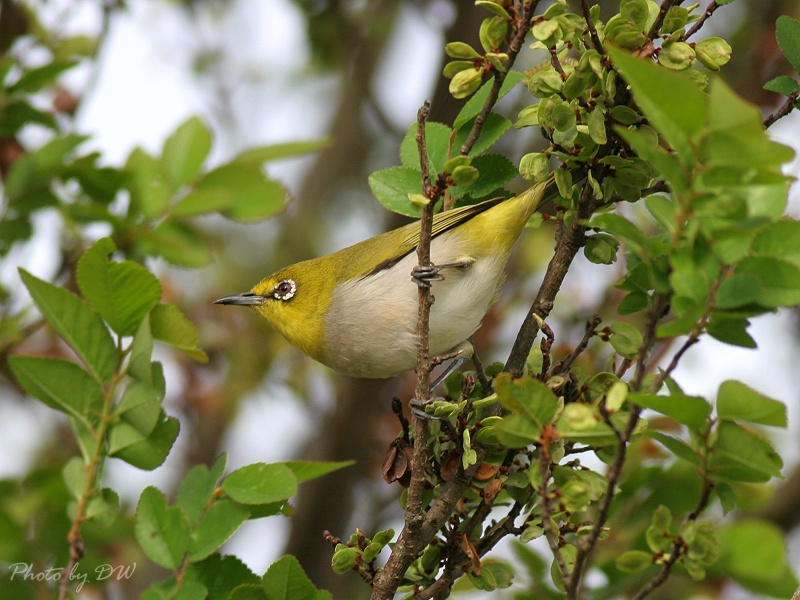 城市三劍客—綠繡眼
作者:賴彥璋/郭松鈞
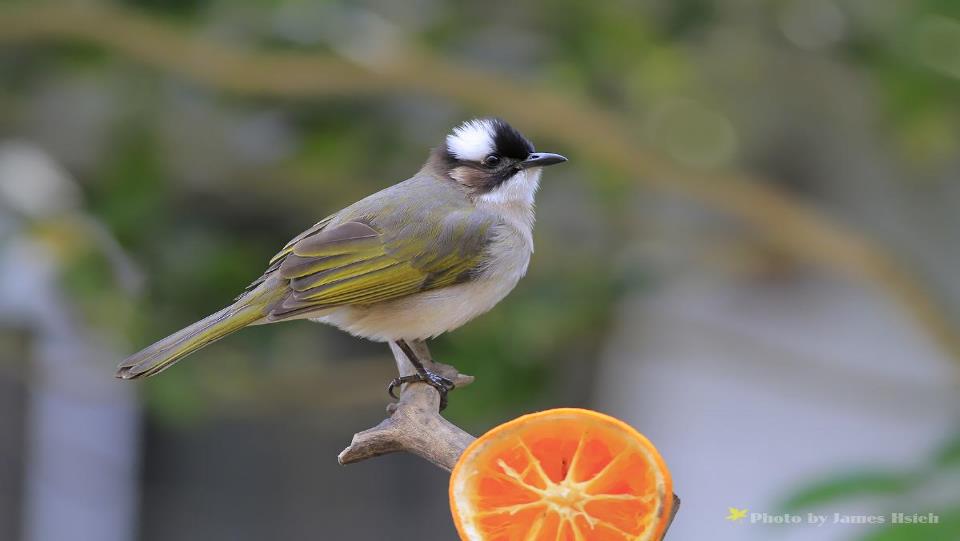 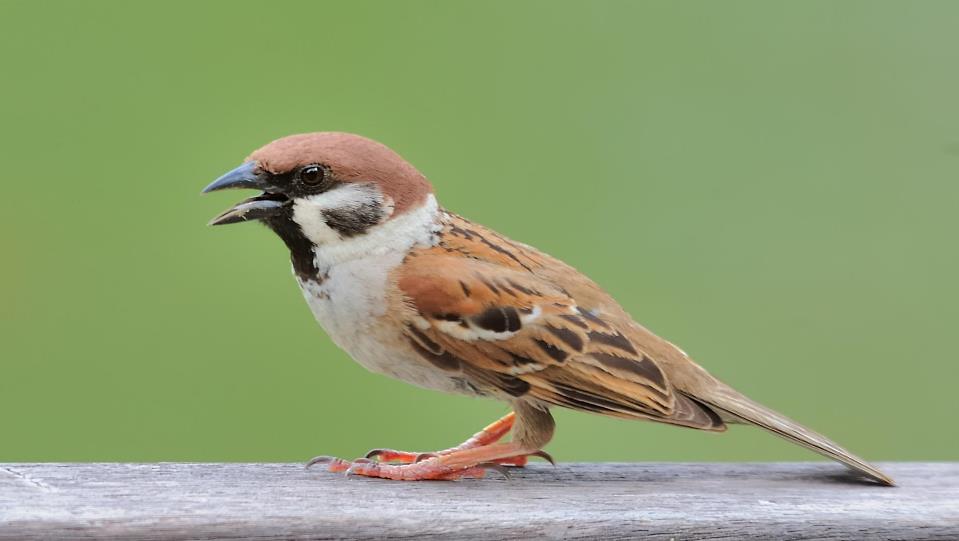 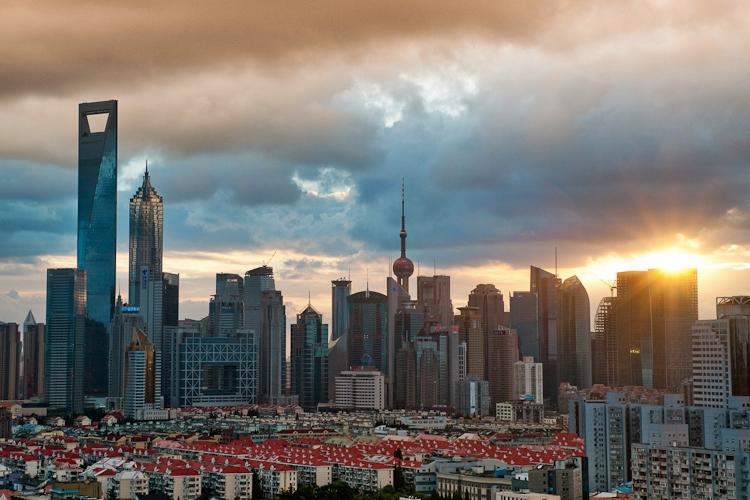 城市
居住環境
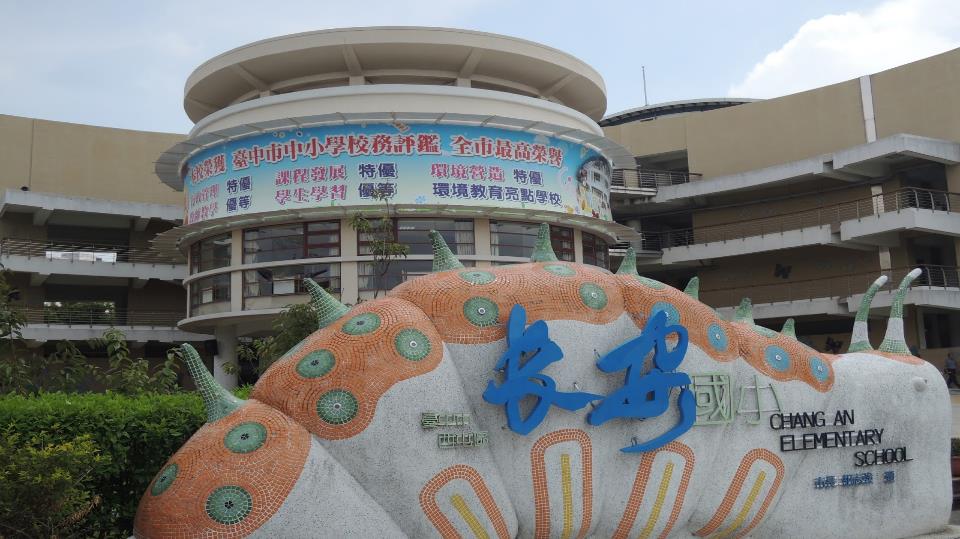 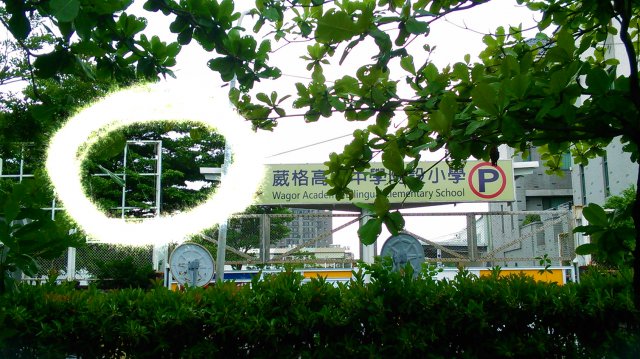 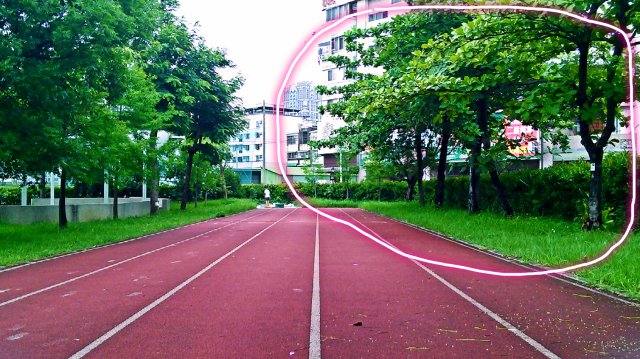 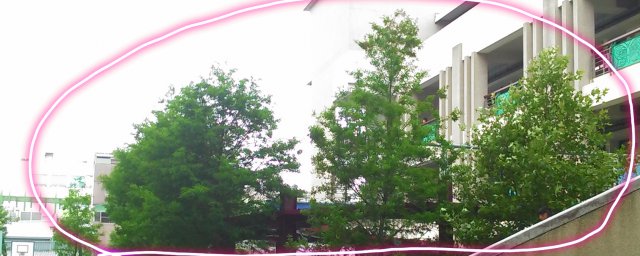 歌聲好聽，加上青綠色羽毛，鄉土名稱叫「青笛仔」
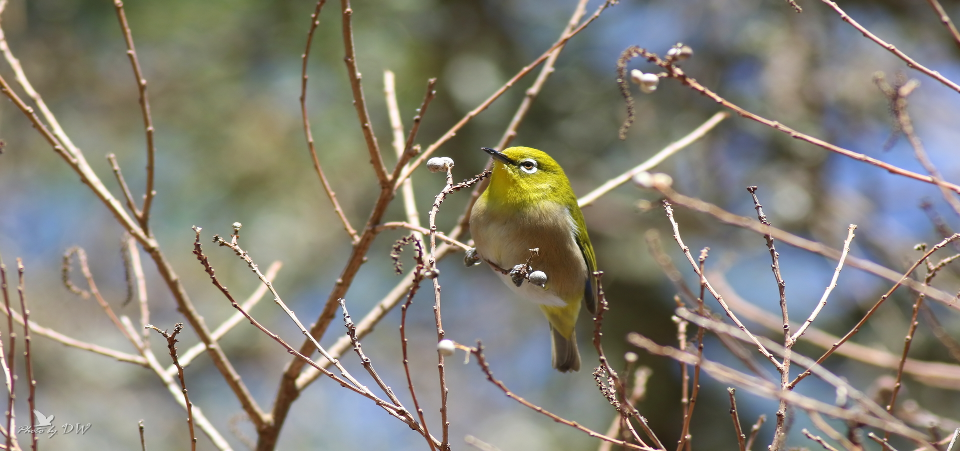 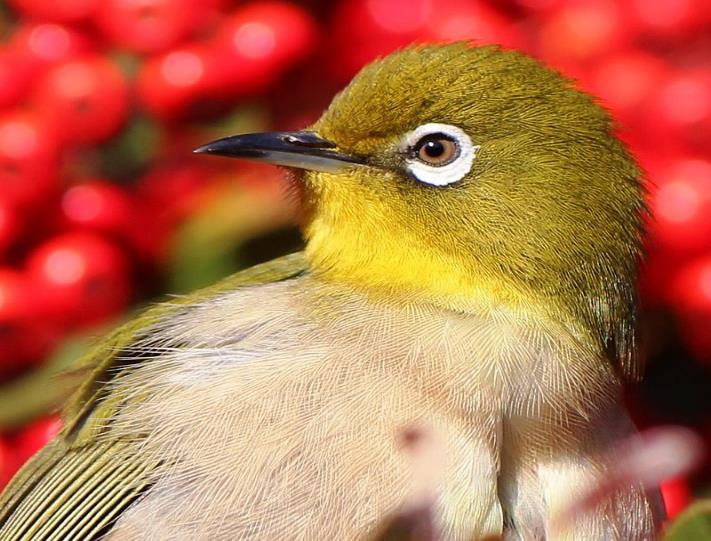 眼睛
旁有
一圈
白色
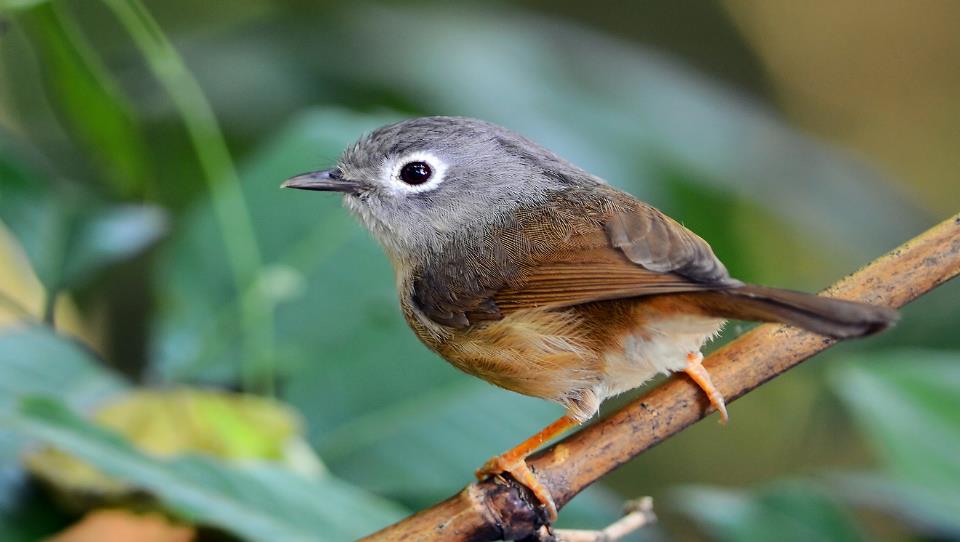 繡
眼
畫
眉
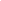 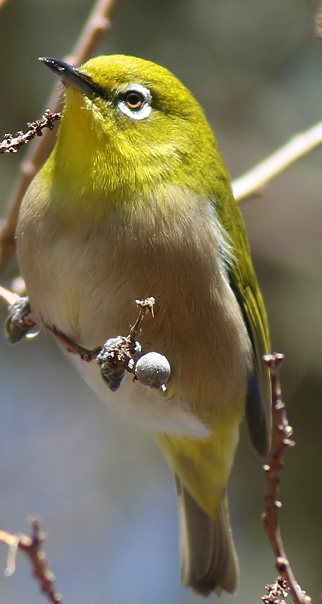 平均壽命約    年
15
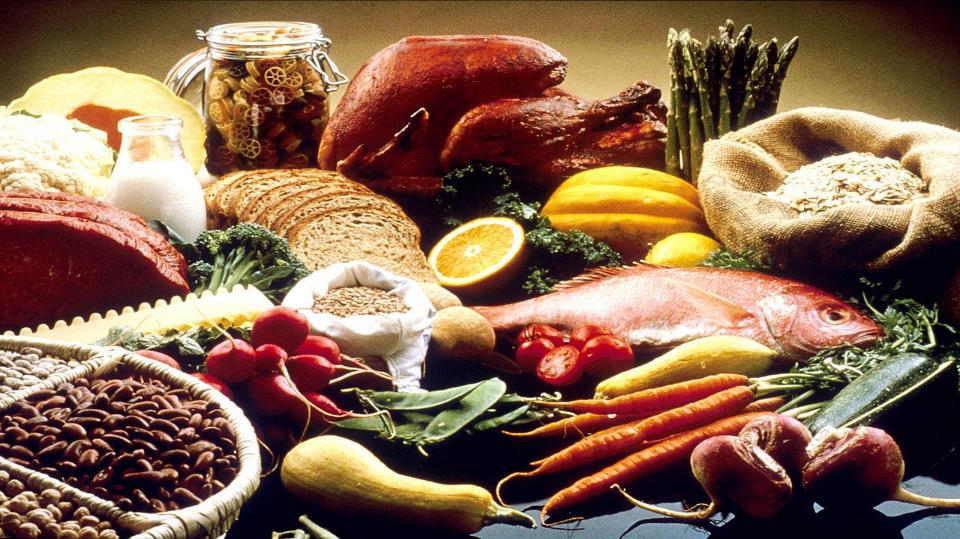 食物大作戰
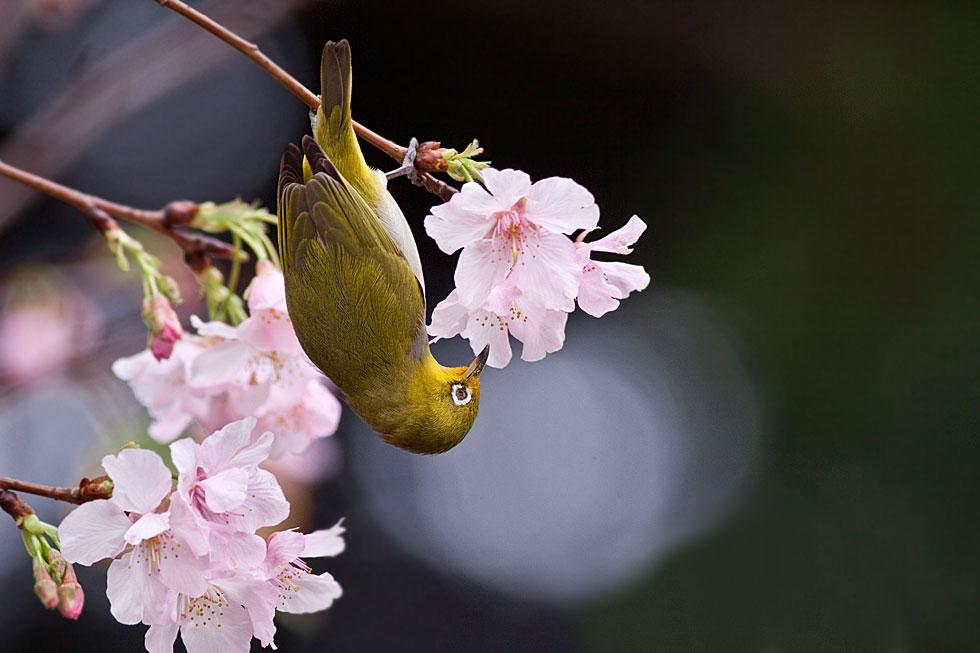 我
的
美
麗
身
體
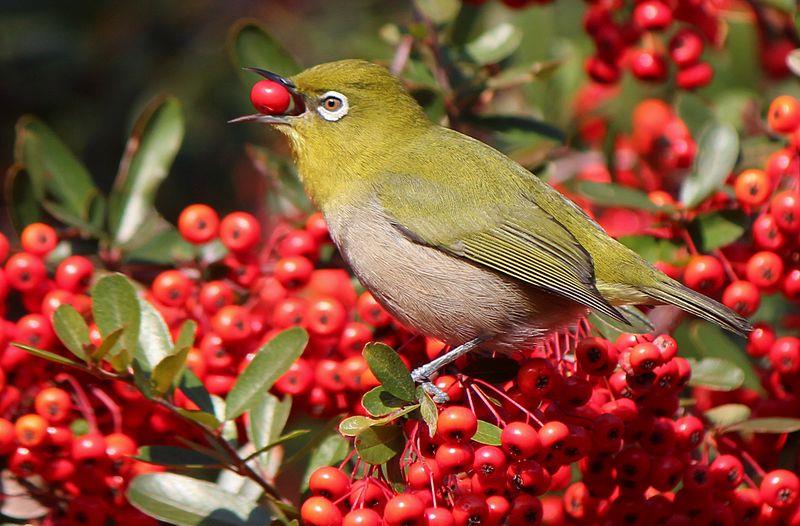 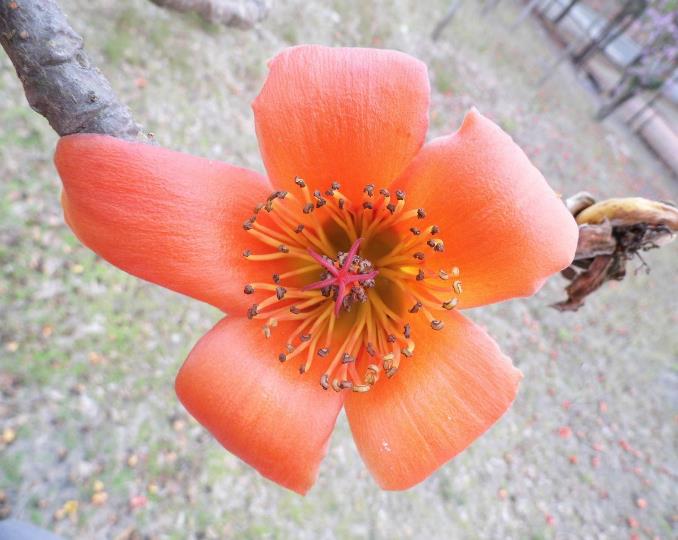 木棉
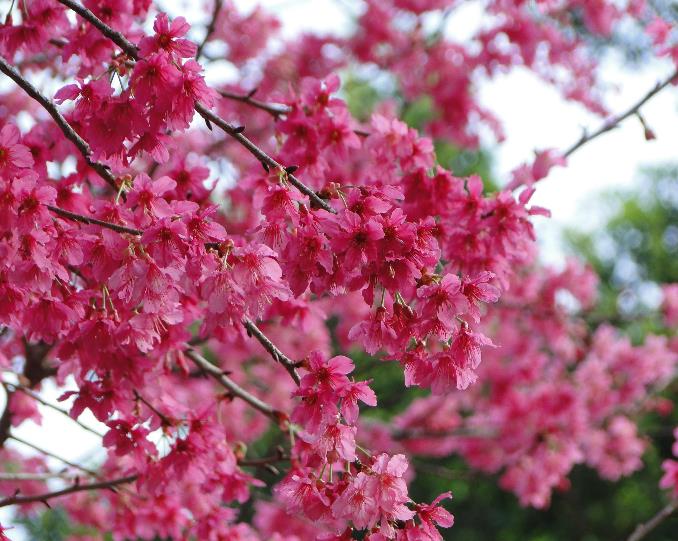 山
櫻
花
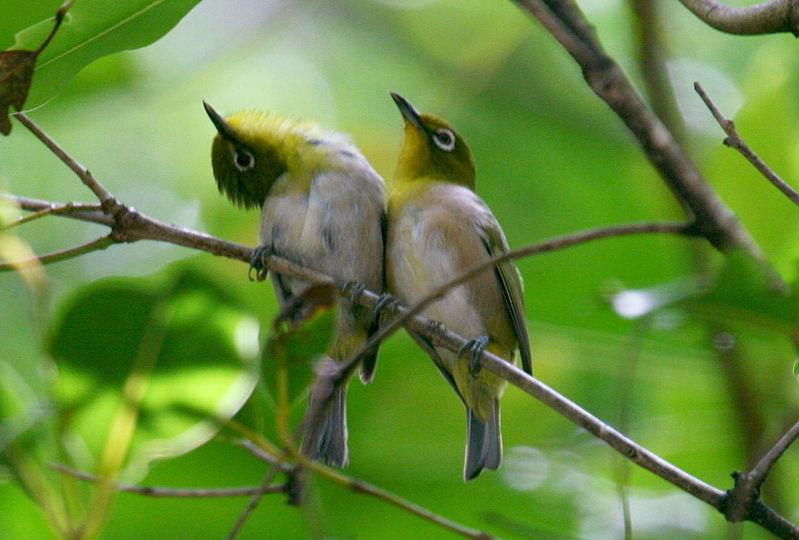 公鳥
正在
對母
鳥求
    愛
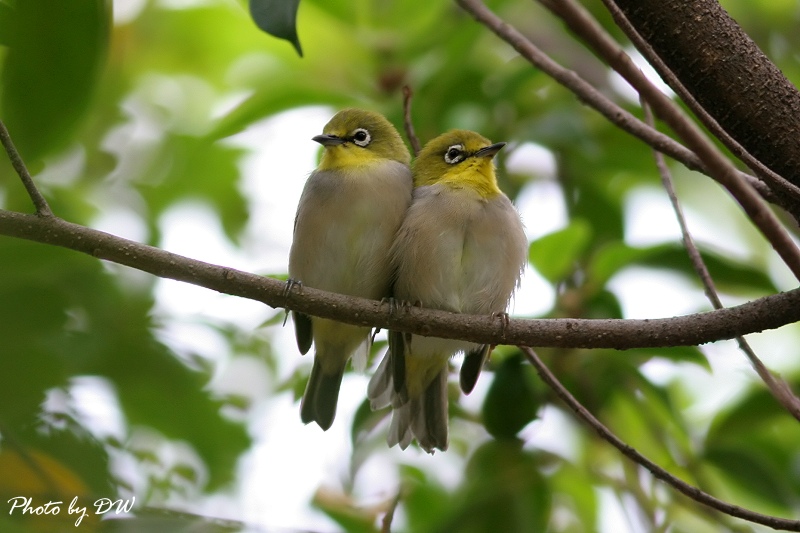 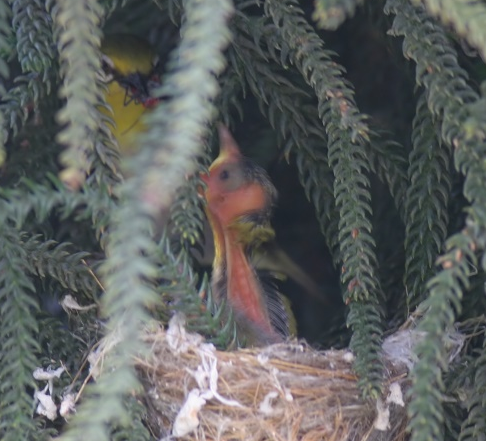 這
是
綠
繡
眼
的
雛
鳥
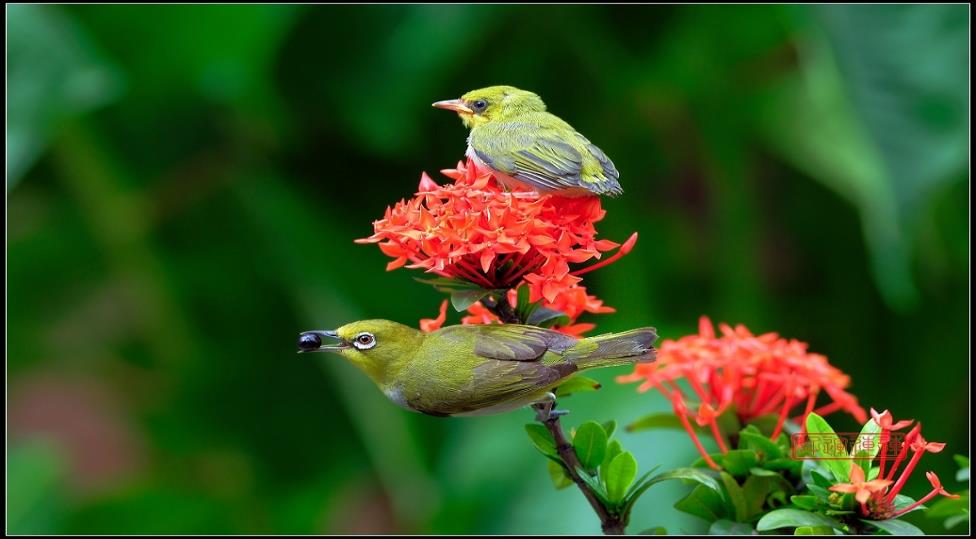 綠
繡
眼
餵
食
秀
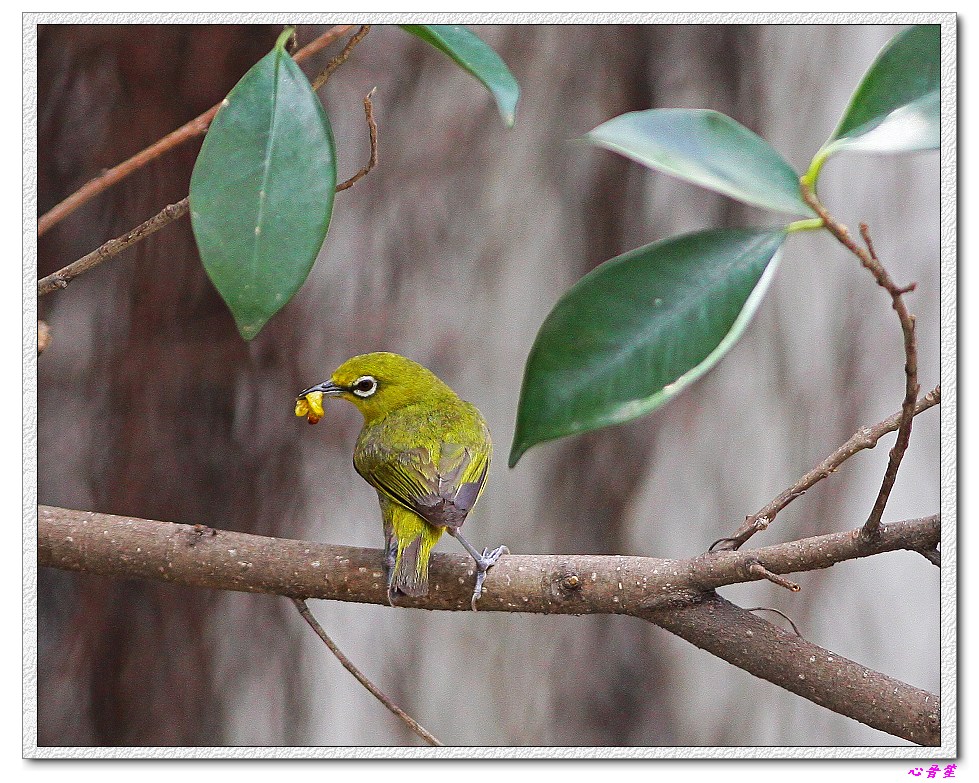 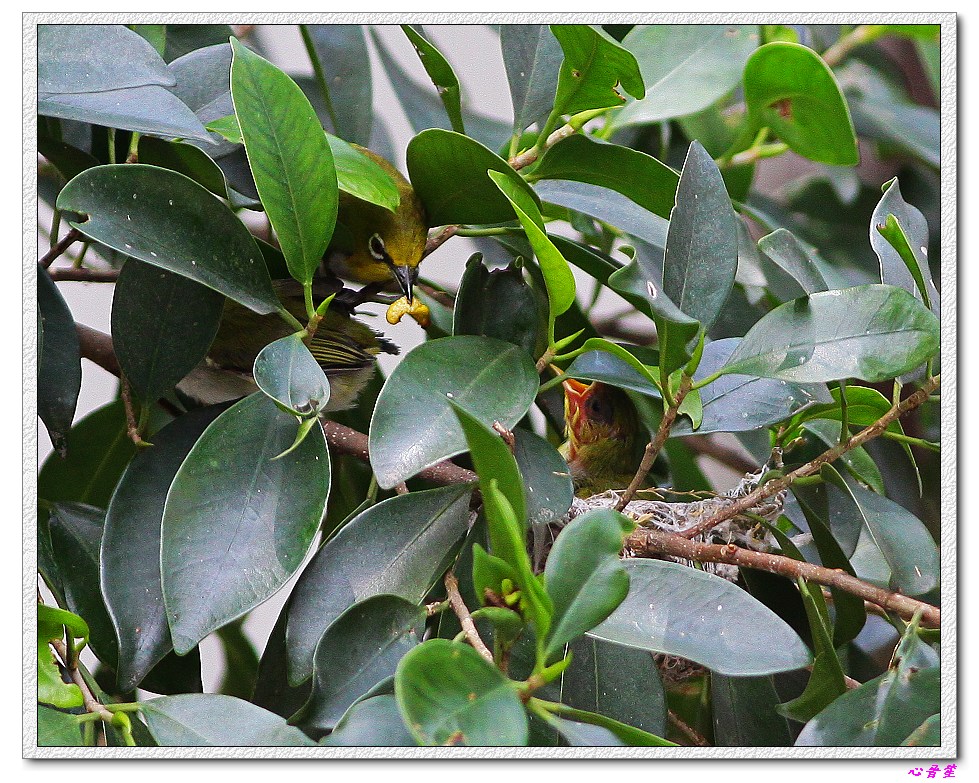 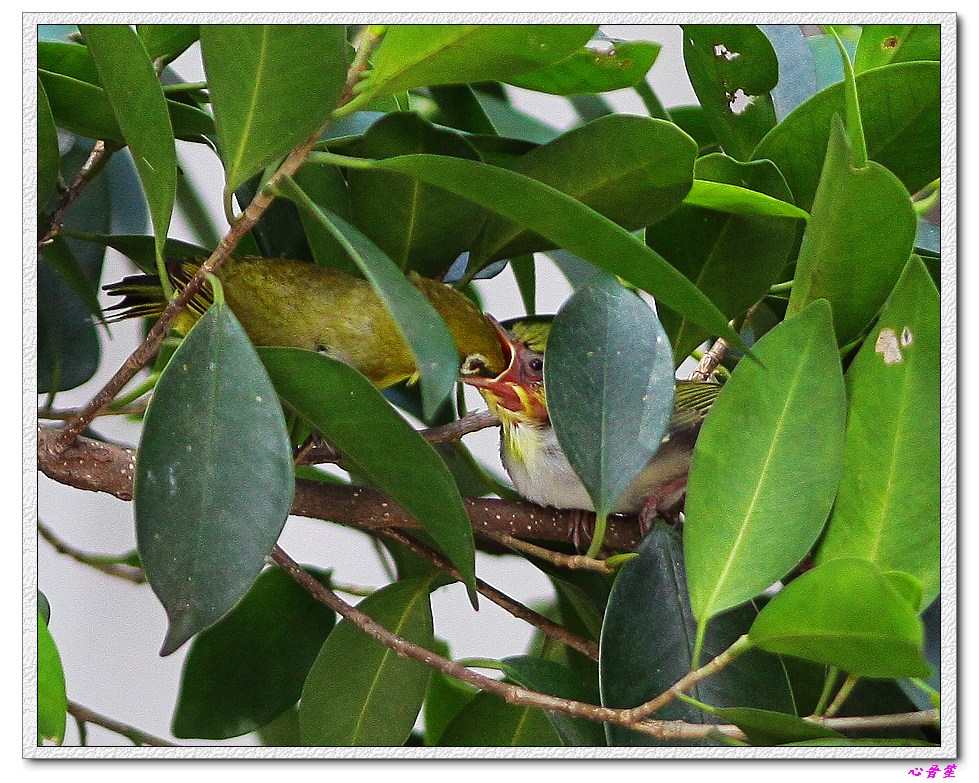 這是綠繡眼的敵人
可怕
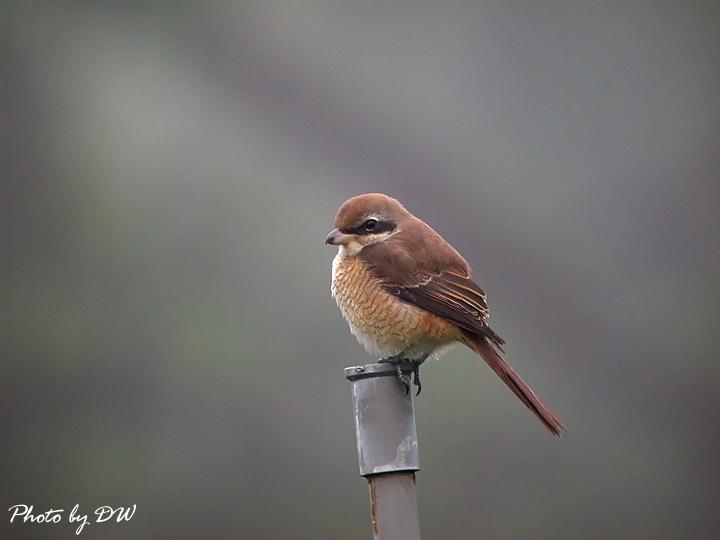 紅尾伯勞
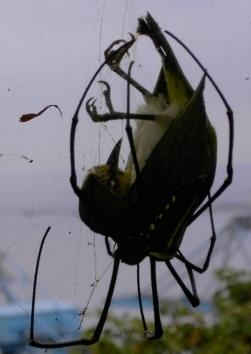 我可以吃綠繡眼
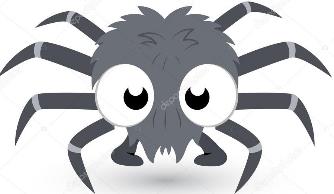 資料來源：
1 維基百科
2 台灣鳥類圖鑑
3悠遊飛羽樂園
謝謝大家